PROPUESTA DE SITUACIÓN DE APRENDIZAJE
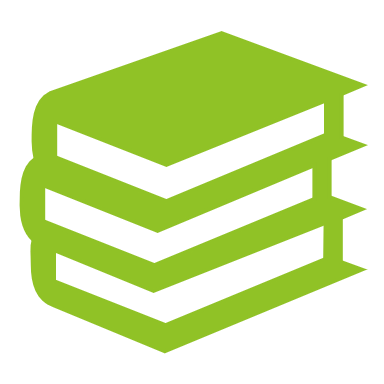 LA SOCIEDAD MEDIEVAL: EL ROMÁNICO
5º DE PRIMARIA
CONOCIMIENTO DEL MEDIO NATURAL, SOCIAL Y CULTURAL
CIENCIAS SOCIALES
SITUACIÓN DE APRENDIZAJE
CONEXIÓN CON OTRAS ÁREAS
DESCRIPCIÓN DE LOS APRENDIZAJES
TEMPORALIZACIÓN
CONEXIÓN CON LOS ELEMENTOS CURRICULARES
CONEXIÓN CON LOS ELEMENTOS CURRICULARES
MÉTODOLOGÍA
Metodología activa, basada en la investigación, observación y la práctica directa de los alumnos en el aula y en un entorno cercano, donde podrán poner en práctica los conceptos vistos en el aula. 
Utilizaremos como hilo conductor de nuestra tarea a los principales personajes del cerco de Zamora, en su 950 aniversario, que nos guiarán por las ciudades presentándonos las principales obras que debemos conocer.
Dividiremos nuestro trabajo (reto) en 4 fases, aplicando el método de las 4C:
Conectar, con nuestras ideas previas, conceptos, ideas, preguntas… (VER ANEXO DE CONTENIDOS)
Construir, en grupos de 3 o 4 alumnos haremos trabajo en grupo sobre construcciones, tapices y obras románicas(ACTIVIDAD CONCRETA QUE PROPONGAMOS) Haremos con LEGO una replica de algunas de las construcciones
Contemplar, puesta en común al resto de compañeros, donde a parte de los contenidos se valorará las habilidades sociales para la exposición del trabajo.
Continuar, un extra para regular ritmos en el aula y continuar o enlazar con la siguiente tarea(DUA)
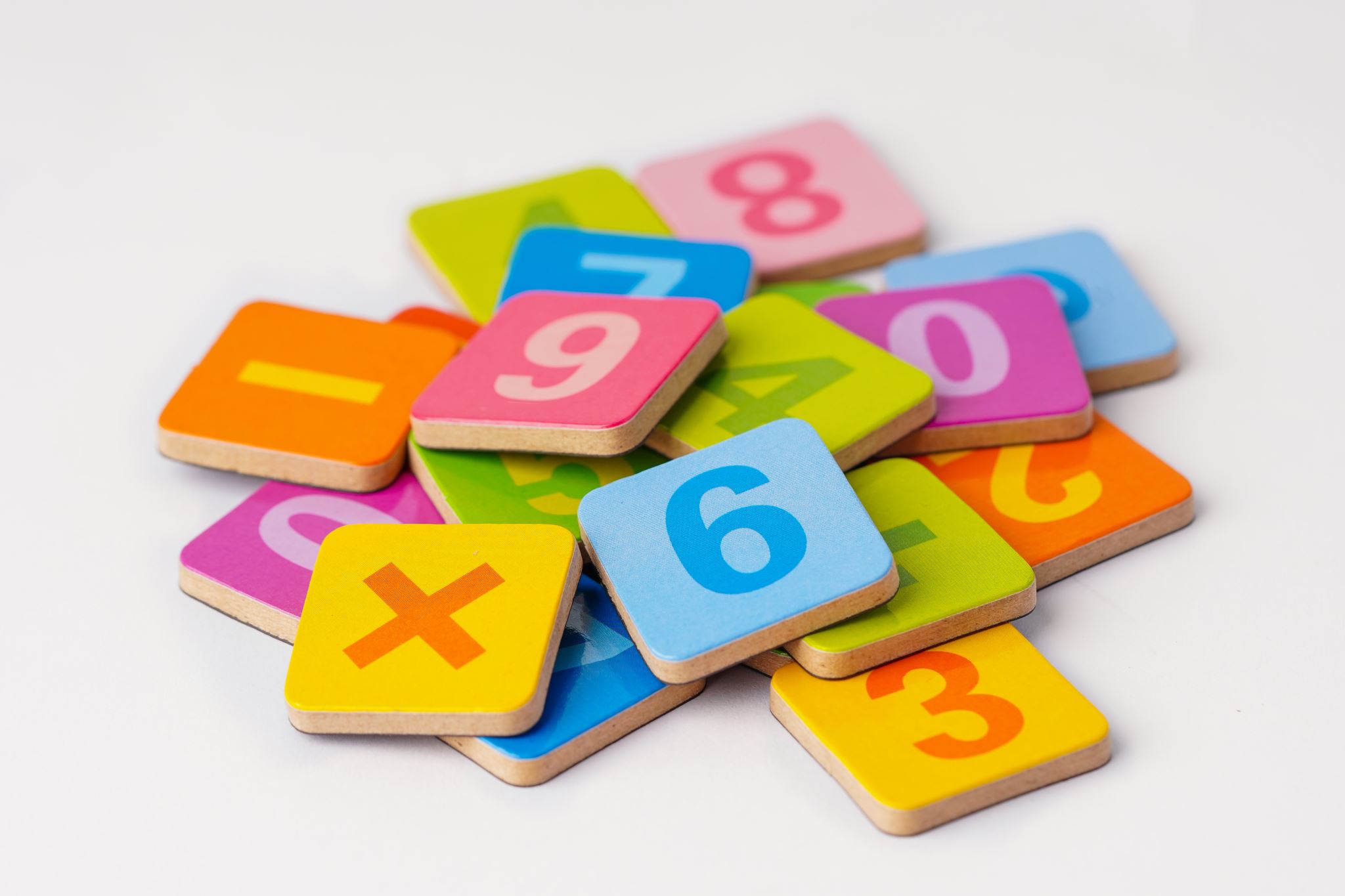 ANEXO DE ACTIVIDADES Y CONTENIDOS DE 5 DE PRIMARIA
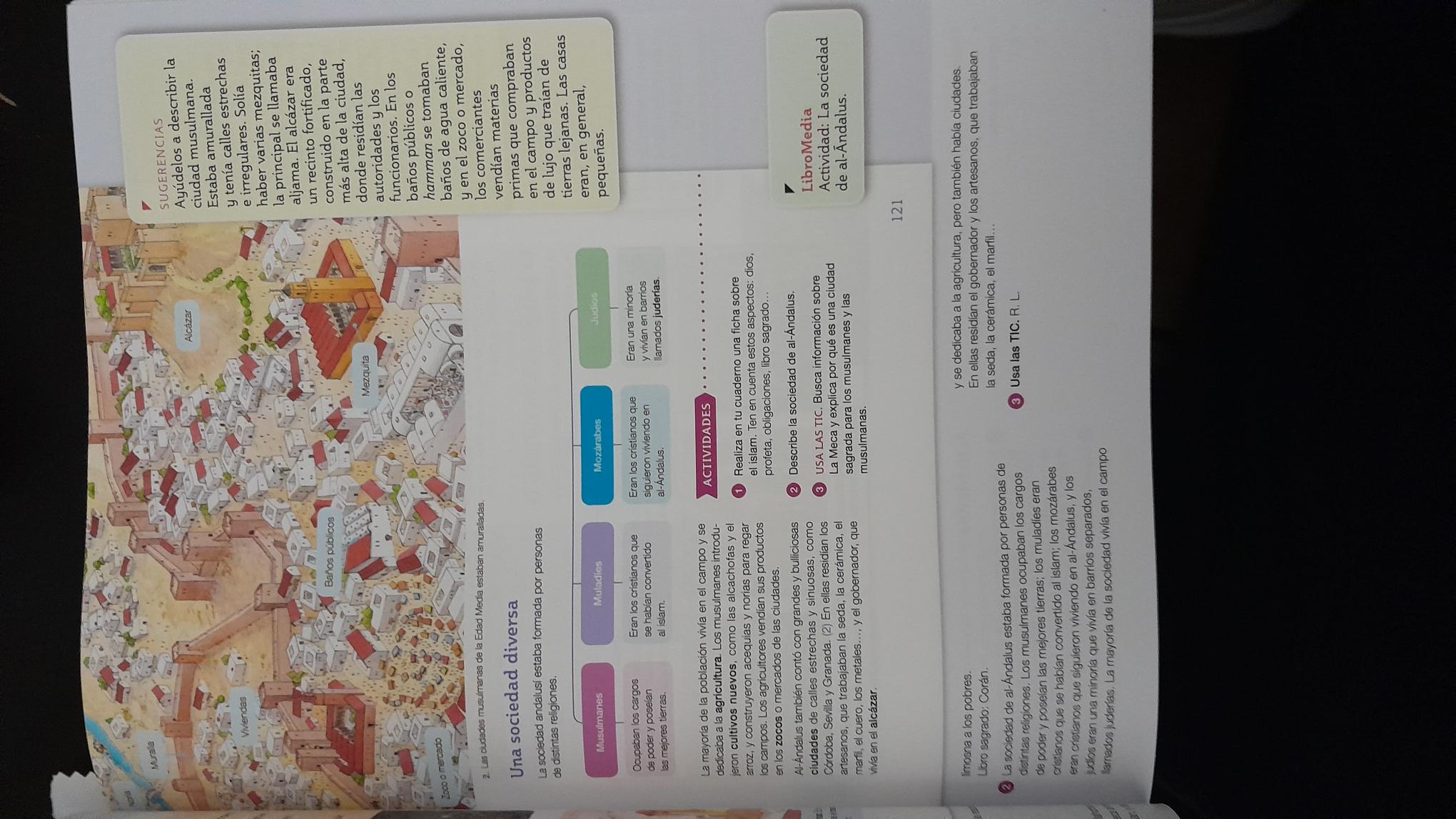 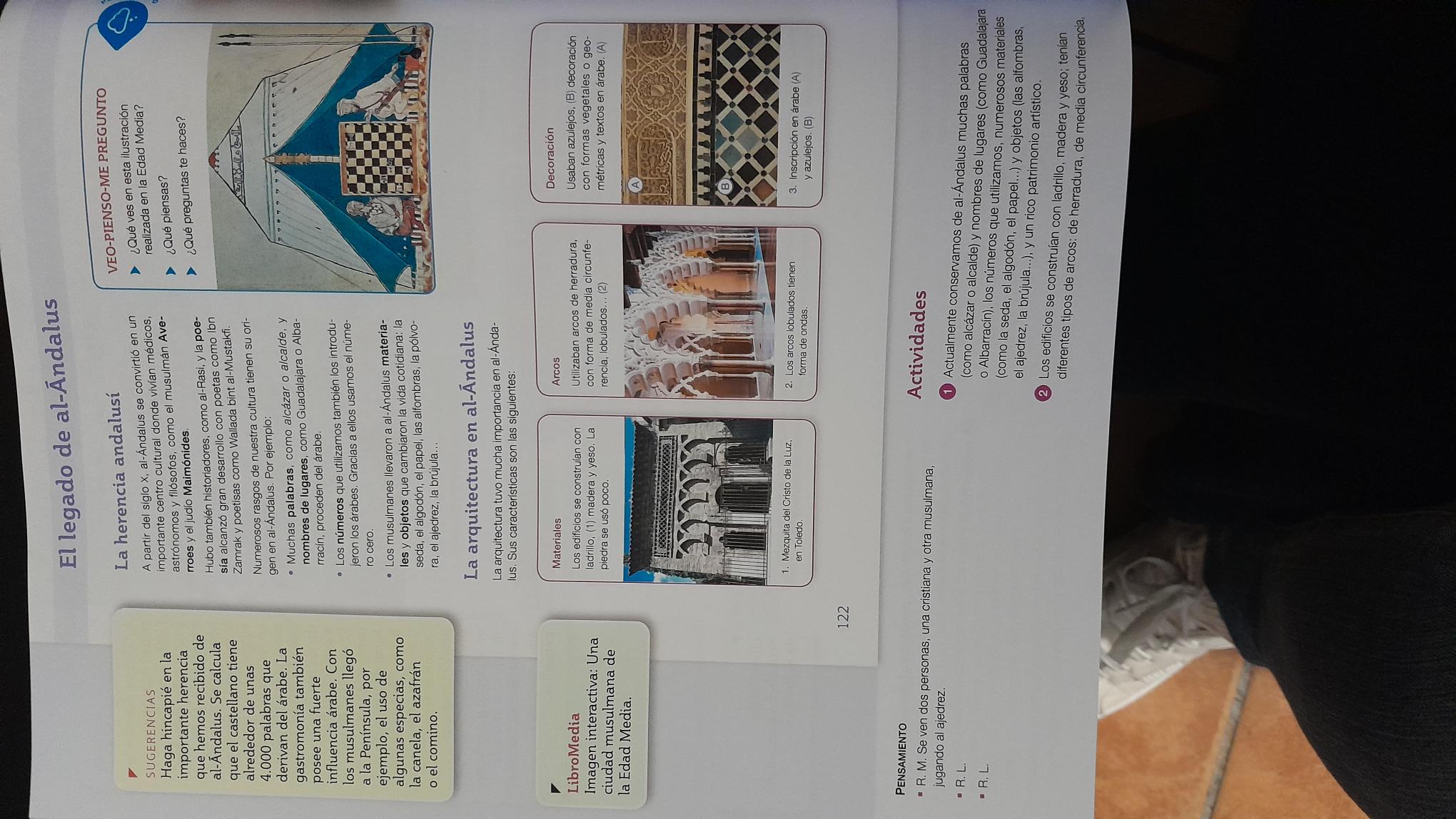 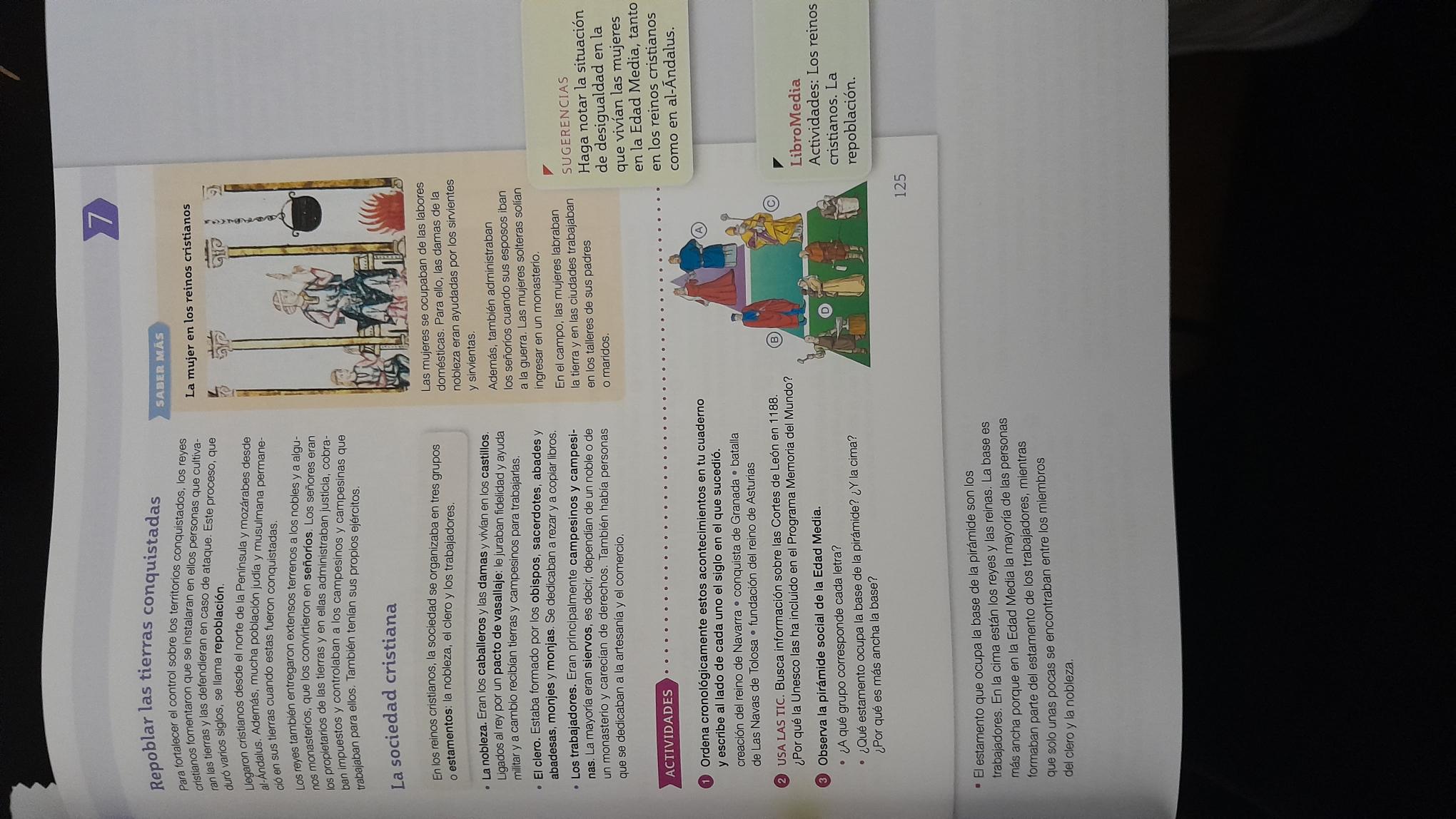 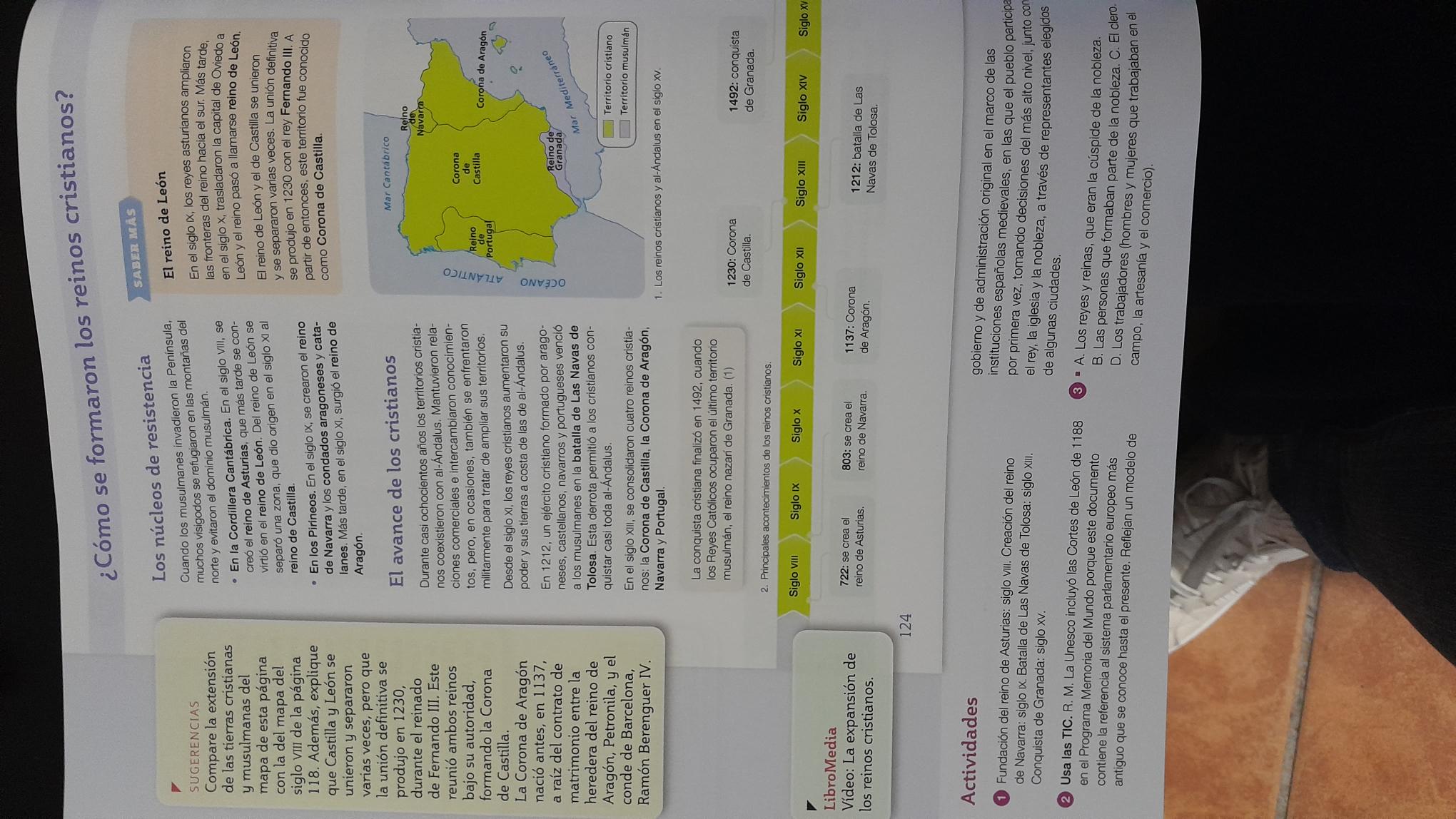 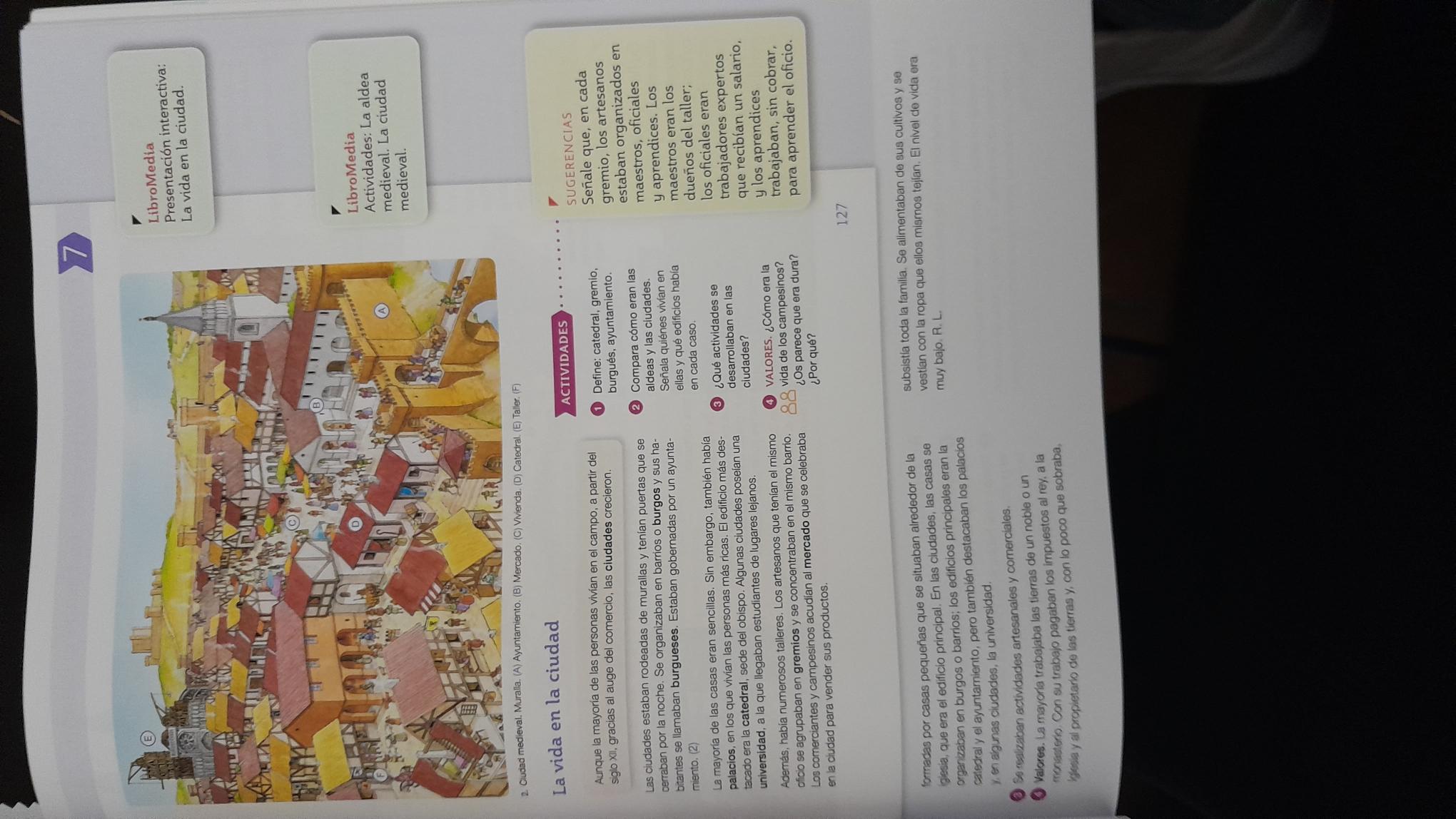 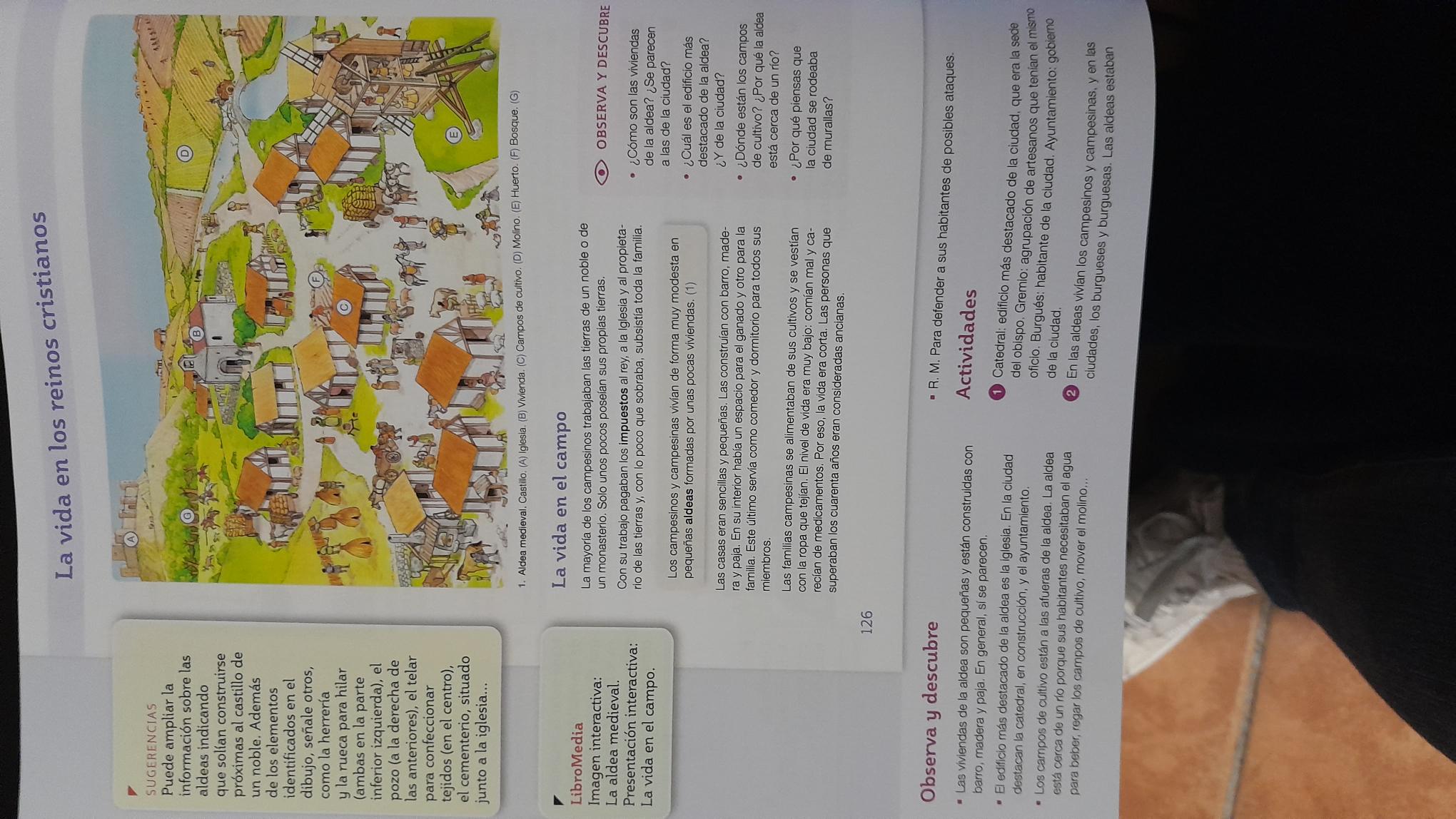 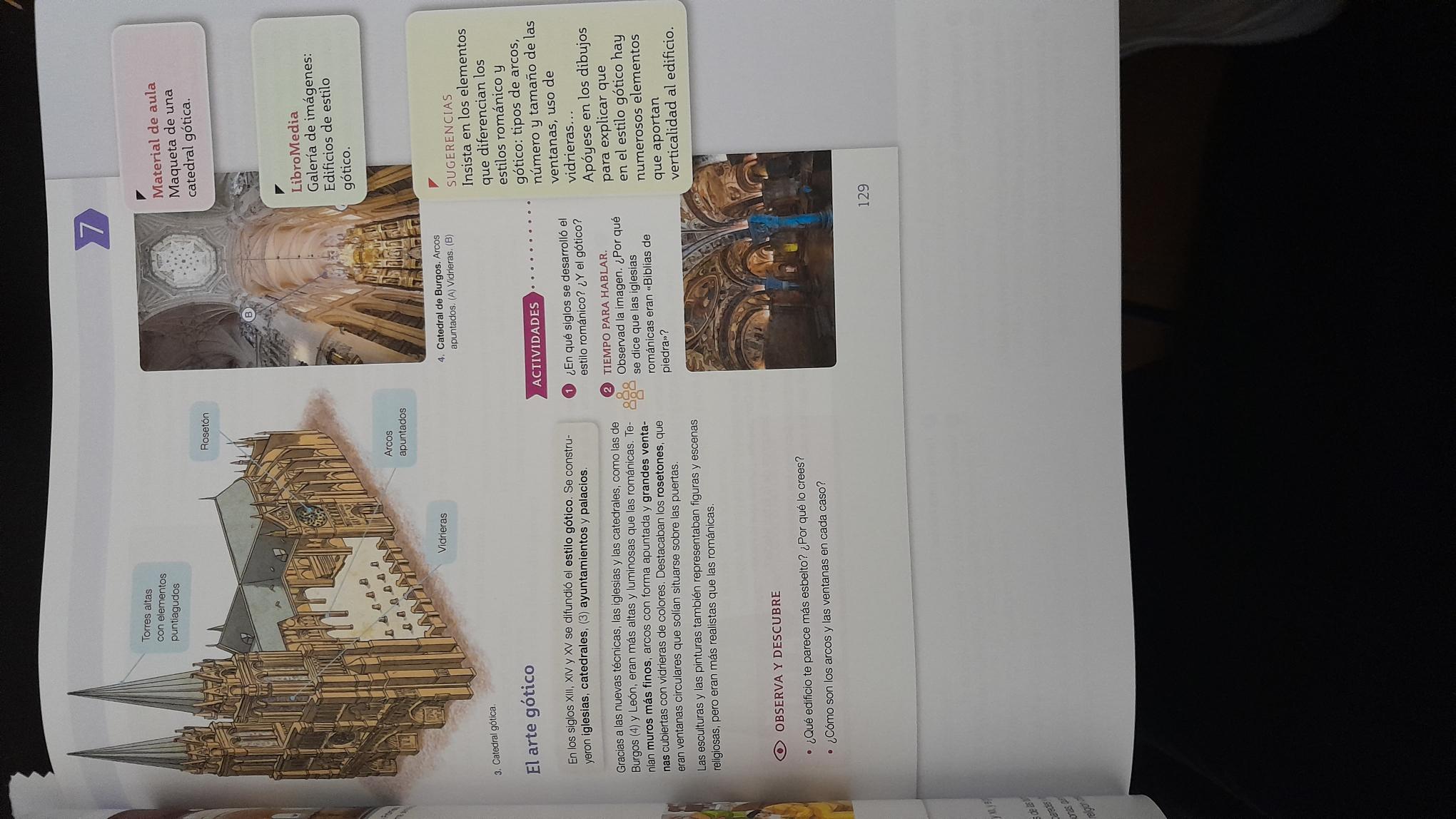 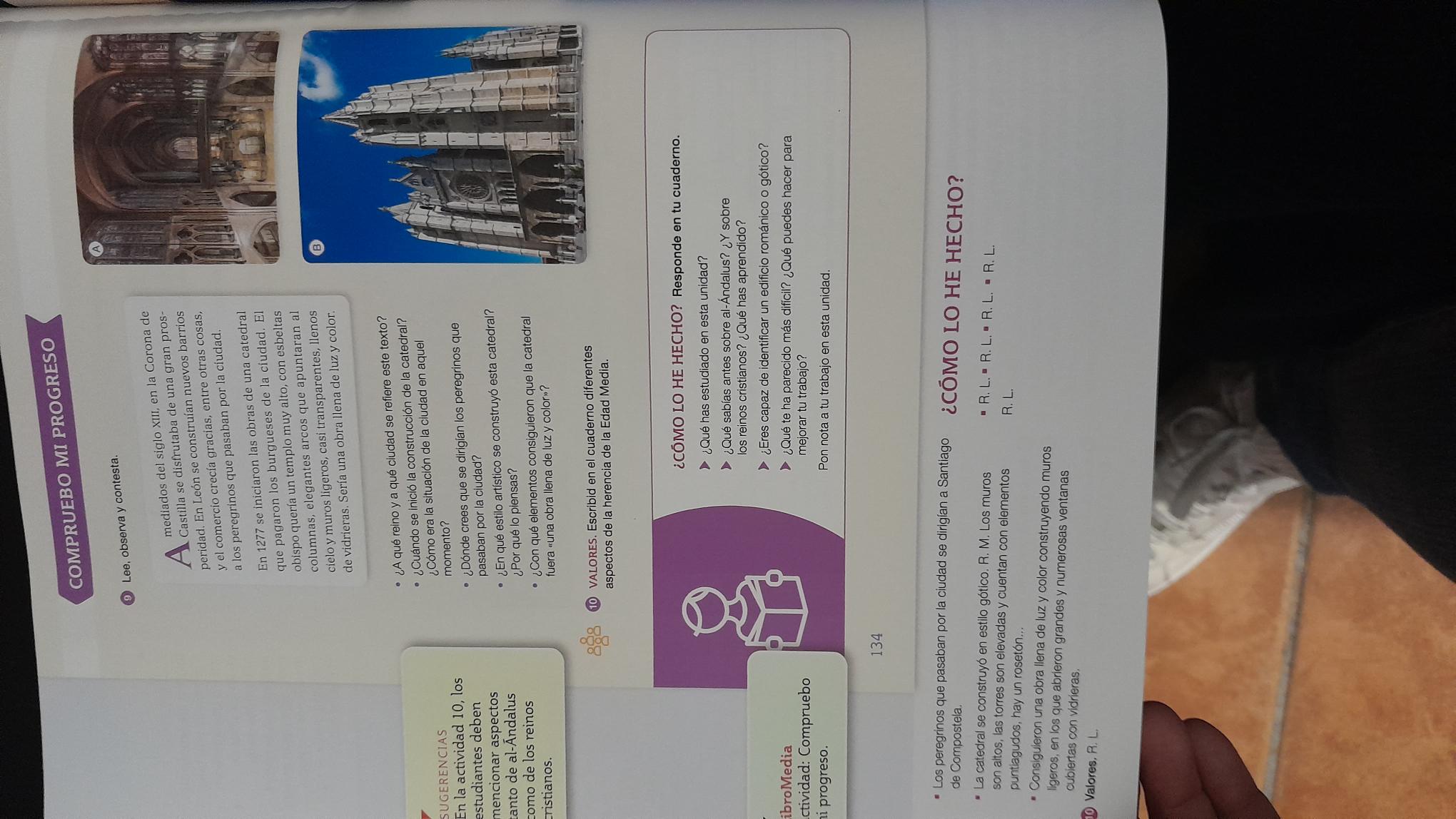